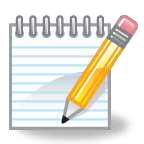 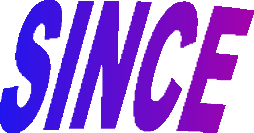 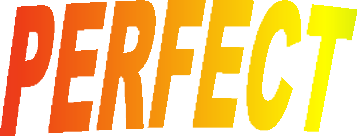 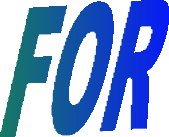 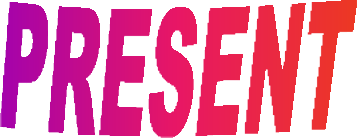 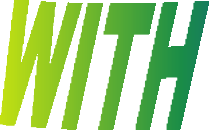 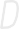 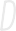 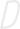 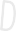 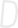 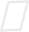 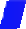 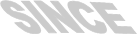 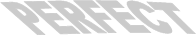 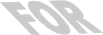 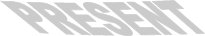 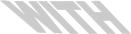 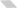 Quick review:

We use the PRESENT PERFECT for something that started in the past and continues in the present.

To make the positive PRESENT PERFECT TENSE, we use:
 
„have“/ „has“ + the past participle

We make the past participle by adding „ed“ to regular verbs
     
They‘ve been married for nearly fifty years.

Irregular verbs do not add „ed“. They have different verb forms.

She has gone to the bank.
[Speaker Notes: Quick review]
PRESENT PERFECT WITH FOR/SINCE

I have won three prizes since June.
She has known him for ten years.

I haven‘t been on holiday since 2010.
They haven‘t eaten chocolate for five days.
[Speaker Notes: Examples]
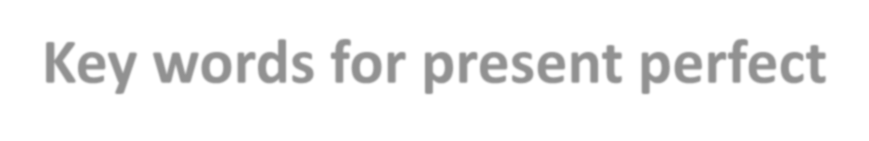 Key words for present perfect
Since and for:
Since + specific point in the past when the  action started
For + duration, length of time
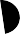 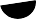 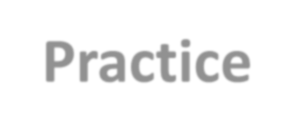 Practice
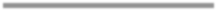 Write	since or for	?
 	January
 	10 years
 	Monday
 	12 noon
 	I got up
 	5 minutes
 	a long time
 	four days
since
for
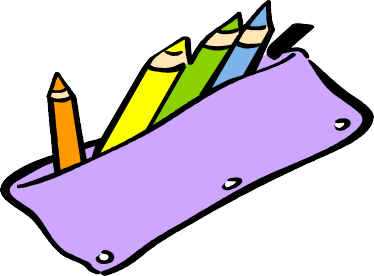 since
since
since
for
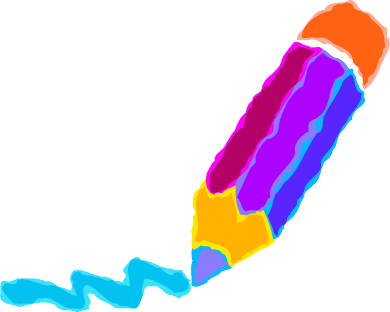 for
for
Complete with  FOR  or	SINCE:
for
1. He has been a teacher	 	 30  years.
 2. I have known my best friend 	____ I  met him at high school.
 3. Jenny hasn‘t eaten anything _______               two hours.
 4. Dave hasn‘t felt so tired _________ last spring.
since
for
since
5. My friend has sold all the cakes_________ ten o‘clock.
since
Make sentences using  FOR  or	SINCE
Example:
How long have you kept that library book ?(Monday)
I have kept that library book since Monday.

How long have you known your best friend ?( five years)
    I have known my best friend for five years.
2) How long has he taught English? (last April)
   He has taught English since last April.
3) How long has Helen had that watch ?( she was ten)
Helen has had that watch since she was ten.
How long has Jim been on holiday ? ( two weeks)
 Jim has been on holiday for two weeks.
Homework: page 47; SB; exc. 2
[Speaker Notes: Homework]